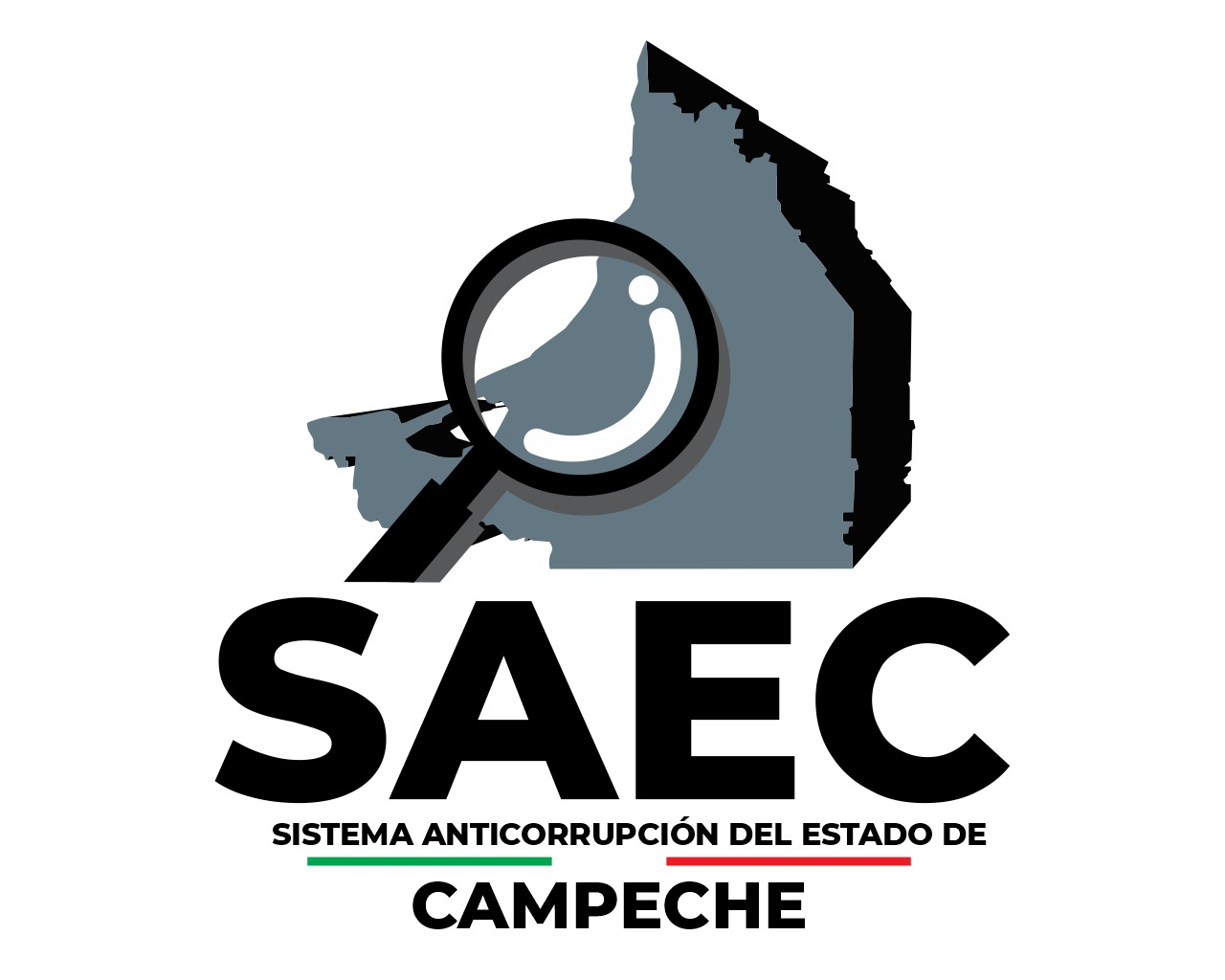 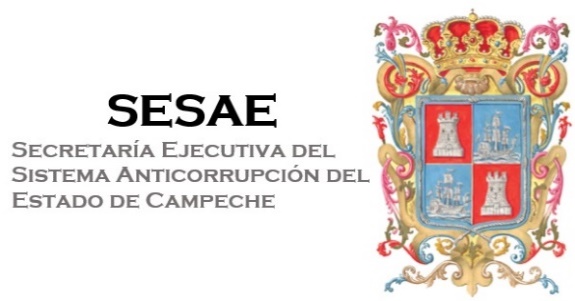 TERCERA SESIÓN ORDINARIA DEL ÓRGANO DE GOBIERNO DE LA SECRETARÍA EJECUTIVA DEL SISTEMA ANTICORRUPCIÓN DEL ESTADO DE CAMPECHE
21  DE SEPTIEMBRE DE 2023
Presentación del dictamen emitido por auditor externo referente a los estados financieros del ejercicio fiscal 2022, e informe del comisario
Dirección Electrónica del Dictamen:
http://www.saecampeche.org/wp-content/uploads/2023/09/DICTAMEN-EDO-FINANC-2022-SESAE.pdf